et
orientation 
spatiale
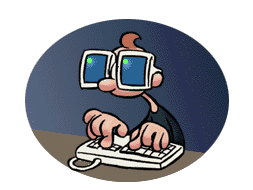 Lecture
2 lettres
pi-bo-dé-qu..
2 lettres
mi-nu..
2 lettres
an-on-ei..
3 lettres
pra-bir-dur..
3 lettres
ain-ion-nei..
3 lettres
til-vro-cil..
4 lettres
bido-pabu..
4 lettres
manu-nimé..
4 lettres
rusa-jivo..
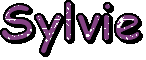 pi
bu
bi
bi
ib
?
ub
pu
up
du
up
po
do
do
bo
od
?
qu
uq
qu
pu
du
ap
ba
ap
up
aq
?
po
ba
pa
da
pa
de
dé
dé
bé
éd
?
ud
du
ub
bu
ub
op
qo
oq
ob
oq
?
ab
ad
ab
ba
da
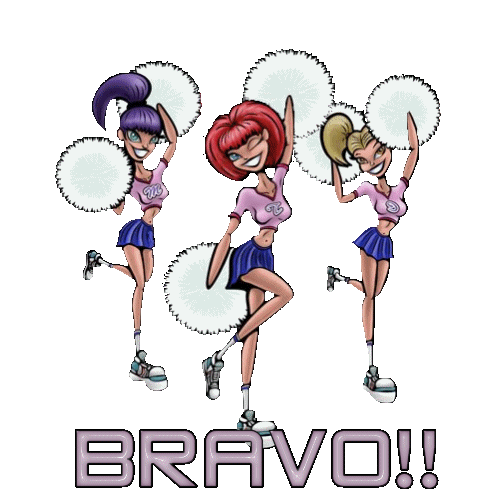 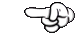 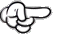 mo
on
no
no
ne
?
me
mé
me
ne
em
nu
um
mu
me
mu
?
mé
én
né
né
ré
na
ma
ma
me
am
?
nu
in
un
un
um
in
ym
im
mi
im
?
nu
ni
ni
mi
in
un
nu
nu
ne
mu
?
no
om
mo
mo
me
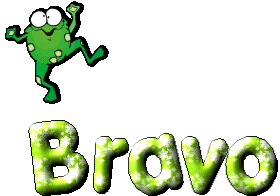 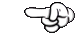 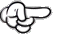 ai
ia
ai
oi
ei
?
ne
en
en
ei
an
io
oi
oi
on
ei
?
et
ei
et
te
es
iu
im
in
in
ia
?
ou
on
ou
oi
au
ai
ua
au
ou
au
?
ie
eu
ei
oi
ei
ai
na
an
an
en
?
in
oi
on
on
no
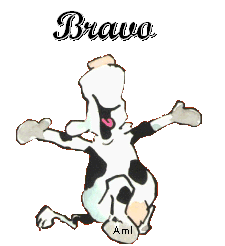 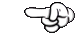 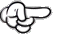 bar
qar
par
pra
par
?
bro
dro
bro
bor
bre
dry
dri
dri
bri
dir
?
bru
qru
pru
pru
pue
rap
roq
raq
raq
arq
?
bur
dur
bur
bru
pur
aqr
pra
apr
arp
apr
?
dur
bur
dur
dru
duc
rbi
bri
rib
rib
rid
?
aqr
arp
arq
raq
arq
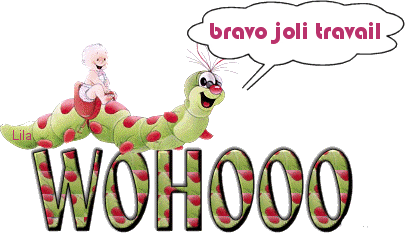 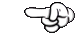 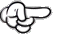 ein
nei
ien
ien
ian
?
ain
ian
ain
nia
nai
ion
oin
oin
oim
oni
?
nie
eim
ein
eni
ein
iom
oin
ion
ion
ino
?
nai
mei
nei
nie
nei
ain
ian
ian
nai
ina
?
ime
nei
ine
ine
ino
oni
ino
oni
noi
omi
?
ian
nai
nai
nia
mai
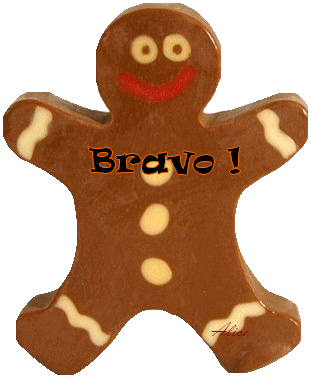 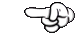 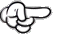 car
cra
car
arc
cor
?
tir
lit
til
tli
til
gru
gre
gru
gur
cru
?
cal
lar
lac
luc
lac
lab
bol
bla
bla
bal
?
spe
esp
esp
esq
erp
sal
sol
sal
las
sla
?
vor
vro
vro
vre
rov
cil
lic
cil
col
cli
?
tir
tri
tri
dri
tro
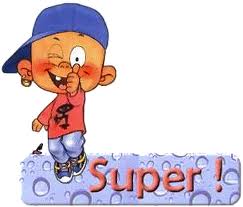 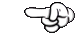 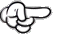 manu
muna
manu
namu
numa
?
moni
nomi
mino
mina
mino
namé
ména
néma
néma
mané
?
mani
amin
amin
anin
iman
muno
nuno
nuno
namo
numo
?
muno
nonu
monu
monu
nona
mumi
nuni
numi
numi
numa
?
émon
émom
émon
énon
néno
miné
niné
miné
méni
mine
?
moni
nomi
moni
mino
momi
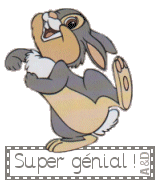 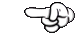 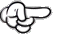 pabu
puda
pabu
padu
bapu
?
pubi
qibu
qubi
qubi
qudi
dabo
bado
bado
pado
babo
?
budi
bidé
bidu
bibu
bidu
papu
baqu
paqu
paqu
qaqu
?
bapo
dopa
dapo
daqo
dapo
pudé
bubé
pubé
pubé
pubi
?
dida
bida
diba
diba
dibe
dudo
budo
dubo
dupo
dubo
?
qabé
padé
pabé
pabé
pabe
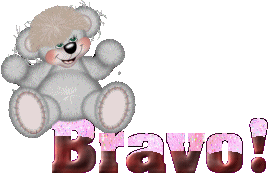 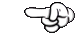 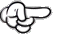 favé
fuva
favu
favu
vafu
?
tima
tami
tami
tamo
tani
gacu
cuga
gacu
gaco
cagu
?
saru
rusa
saru
sanu
arsu
jovi
jifo
jivo
voji
jivo
?
muni
luni
luni
nilu
lumi
rusa
sura
rusa
ruza
rasu
?
bixa
daxi
baxi
baxi
basi
ache
acho
acho
ocha
acno
?
bute
tude
tube
tube
tuba
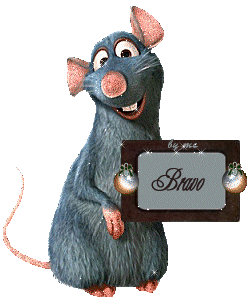 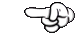